2016 Behavior Regulations
1
THE REGULATIONS GOVERNING BEHAVIORAL SUPPORT, MODIFICATION AND MANAGEMENT FOR PEOPLE WITH INTELLECTUAL DISABILITIES OR AUTISM IN MAINE.Effective April 25, 2016
2
[Speaker Notes: New Regulations not just a rewrite. Much more defining and prescriptive then past versions regulations.]
Why were the Regulations updated?
Changes in best practice
More humane practices exist
Emphasis on personal choice and informed decision making
Encourage early intervention to decrease the need for more severe interventions
More prescriptive and definitive
3
Objectives of this Training
Provide an overview of Person’s Planning Team obligations at all 5 levels of interventions for Challenging Behaviors at  both initial approval and renewals
Give a description, required approval and required documentation for all 5 levels of interventions
Give examples of interventions for challenging behaviors at all 5 levels
4
Objectives Continued
Review list of Prohibited Practices
Compare Behavior Management Plan vs a Safety/Therapeutic Device plan
Summarize Emergency Interventions
Explain the use and review of Safety Device Plan
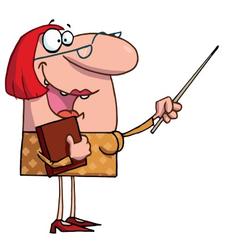 5
Who do they apply to?
Maine citizens with Intellectual Disabilities or Autism who are age eighteen or older
Receives services that are provided, licensed, or funded in whole or in part, directly or through a contractor, by the Department of Health and Human Services
Unless otherwise specified, these regulations apply in all circumstances where a Person who receives services is experiencing Challenging Behaviors*

Individuals living with their families only receiving case 
management services are exempt from these regulations.
6
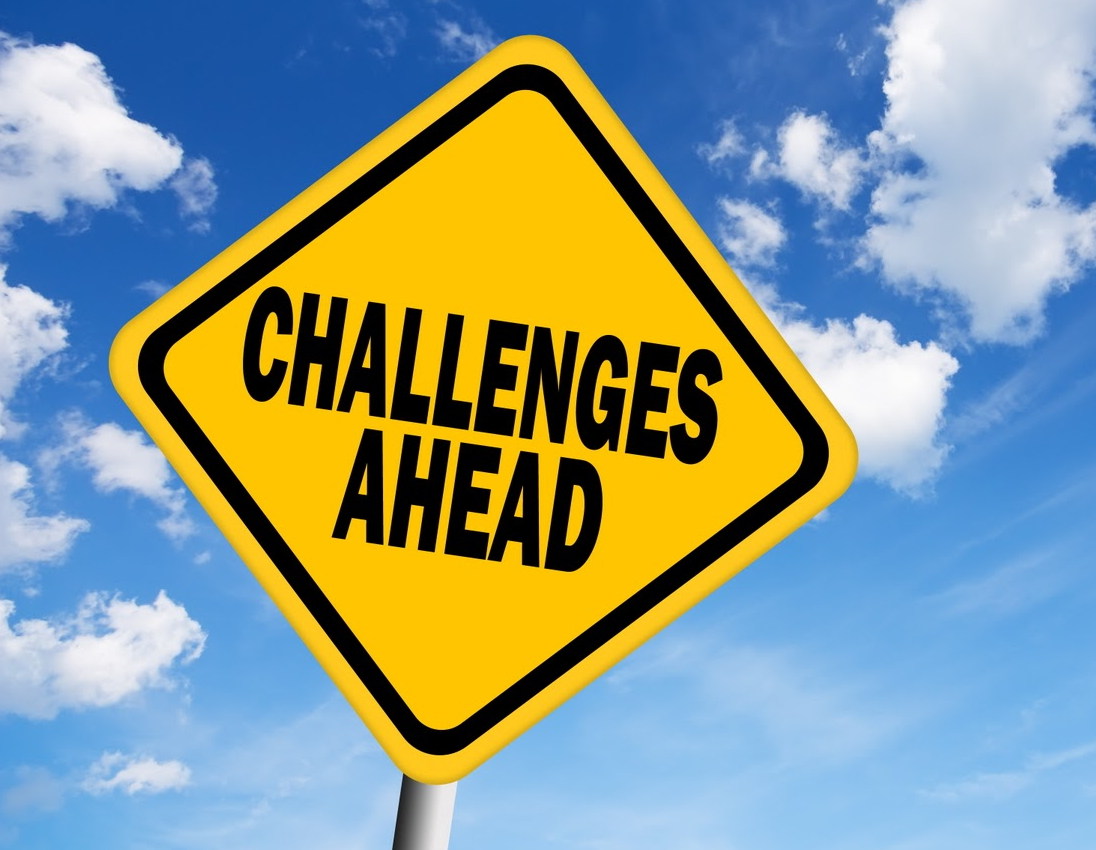 7
[Speaker Notes: Definition]
These regulations do not apply:
hospitals
schools 
correctional settings
court-ordered restrictions, other than Guardianship
Therapeutic Devices implemented under the supervision of a medical doctor, or occupational or physical therapist
medical practice for the treatment of a medical condition
Psychiatric Medication for treatment of a diagnosed mental illness, when the use of such device, intervention, medical practice or medication is not intended primarily for Behavior Modification or Management
8
Principles
Planning Teams must focus on building Positive Supports for the Person they serve. 
normalization and full inclusion
services shall be delivered in a respectful, positive manner and in a healthy, safe environment
Social Role Valorization*

The Planning Team must create a plan that will assist the Person to develop positive skills and techniques that empower the Person to demonstrate positive, Prosocial Behavior. 
Supporting a Person to change his or her Challenging Behavior must be done as part of the Personal Planning process, with a continued focus on Positive Supports.
9
Intent
Ensure that services provided to individuals experiencing Challenging Behavior are based on

Positive Support strategies
Adhere to the commitment to end Coercion
Minimize unplanned, informal and inconsistent interventions.
10
5 levels of Intervention for Challenging Behaviors
1-2 Positive Support Plans* 
Developed and Approved by the Person’s     Planning Team*
*
3-5 Behavioral Management Plans* 
Developed and Approved by the Person’s 
    Planning Team and must be reviewed by the 
    Review Committees
11
[Speaker Notes: Definition of Personal Plan and Planning Team]
Review Team
Formally known as the 3 Person Committee
Consider Behavior Management Plans at level 3 and above 
The voting members of the Review Team are the representatives from the Department of Health and Human Services and the Maine Developmental Services Oversight and Advisory Board
The Protection and Advocacy representative is a participating non-voting member of the Review Team 
Role is to ensure compliance with and raise concerns related to, the applicable statutes and regulations
12
[Speaker Notes: There are ten points under Team Practices outlining the teams authority and abilities.]
Is it a Challenging Behavior?
Does it meet 1 or more of the 3 components of a Challenging Behavior?
What is the frequency, intensity and duration of the Challenging Behavior?
What impact does it have on the person’s daily life?
Will a formal, planned, consistent intervention decrease the Challenging Behavior?
13
At all levels of Challenging Behavioral Interventions
Medical and Mental Health Assessment and Treatment – pg 13
Must document within the Positive Support Plan:
consideration of physical health and psychosocial issues that may be contributing to the Challenging Behavior.
incorporates factors related to trauma. 
clinical and other appropriate support measures to address the identified physical or mental health conditions
14
[Speaker Notes: *]
Assessment of Psychiatric Medications*
When Psychiatric Medications are prescribed:
A Psychiatric Medication may be considered a Chemical Restraint* and must be treated as such.
When Psychiatric Medications are prescribed for Challenging Behaviors Psychiatric Medication Support Plan* is required for monitoring purposes. The plan must be updated whenever there is a change.
15
Psychotropic PRN Medication
All orders for the use of Psychiatric PRN Medication must be prescribed by a physician, approved by the Person or Guardian, administered by properly trained staff, and included in the Psychiatric Medication Support Plan.
 
The physician’s order must specify the written instructions that describe specific symptoms for which Psychiatric PRN medication may be used, the exact dosage, the exact timeframe between dosages, and the maximum dosage to be given in a twenty-four (24) hour period. 

If there is a Guardian, the Guardian must provide consent for a Psychiatric PRN order and is notified when medication is administered. 
 
After each administration of a Psychiatric PRN medication, the prescribing physician must be notified within twenty-four (24) hours, unless otherwise instructed in writing by the doctor. 

Additional information can be found on pg 14 & 15.  
A sample plan is provided in your packet.
16
5.03-1&2 POSITIVE SUPPORT (Levels 1-2)
Positive Supports Must Be the First Approach
 
When a Person is exhibiting Challenging Behavior, the Planning Team must design Positive Supports to help:

Assist the person to live in a home which is safe, in their community, with access to friends & family
Develop positive skills and techniques that empower the Person to demonstrate positive, Prosocial Behavior

Basic information on Positive Supports found appendix 2 and a sample can be found in your packet.
17
Level 1 – Interventions for Challenging BehaviorsSupport for the Person to participate meaningfully in his/her community life
Some Examples
Physical & mental health assessment and treatment
Environmental modification
Communication support
Teaching Skills
Voluntary Timeout
Physical prompts for teaching or personal support without Coercion*
All examples require that the person doesn’t communicate an objection to the intervention.
18
[Speaker Notes: Flip * PSP – Do these examples mean that everyone receiving services needs a plan?  No  Why?]
What do you need to do for approval?
Required Approval:
	Planning Team, including the Person 
	and the Case Manager

Required Documentation:
	Positive Support Plan (Appendix 2)
	Functional Assessment (Appendix 1)

Once plan is approved, staff are trained 
and plan is implemented.
19
Basic Requirements for Functional Assessment (See Appendix 1 for complete list)
1. completed by or under the supervision of a person who has been designated by the Planning Team and who has training and experience in behavior analysis and Positive Supports;
 
2. based on direct observation of the Person, interviews with the Person and significant others, including family where appropriate, caregivers and team members;

3. based on review of available information such as assessments and reportable events; and
 
4. Sample can be found in your packet
20
[Speaker Notes: Review FA]
Level 2 – Interventions for Challenging BehaviorsPrograms which are designed to modify or redirect a Person’s behavior
Some Examples
In-Home Stabilization* for a maximum of one hour for safety and assessment
Securing of fire-starting material, clothes, shoes or sharps with documented safety issues or problematic misuse, when the Person does not communicate an objection
21
Level 2 Examples (Con’d)
Restriction of food or liquid (with doctor’s health or safety recommendation)
Verbal Redirection or verbal prompting to redirect behavior
Non-Exclusionary Timeout
Locks that the Person is able to unlock

All examples require that the person doesn’t communicate an objection to the intervention.
22
What do you need to do for approval?
Required Approval:
Planning Team, including the Person and Case Manager
Required Documentation:
Functional Assessment (Appendix 1)
Positive Support Plan (Appendix  2)
In-Home Stabilization Plan (Appendix 3)
Transition Plan* toward more naturally occurring reinforcers

Once plan is approved , staff are trained 
and plan is implemented.
23
Reminder!
Mild and Moderate Intrusive Plans require conversion to a Positive Support Plan or Behavior Management Plan.  Each Planning Team needs to:

Evaluate for continued need of the intervention to address the Challenging Behavior
Does the person communicate an objection to the intervention
What level plan is the intervention
Complete the required documentation and approval process
24
In-Home Stabilization(See Appendix 3 for full details)
At Level 2 maximum of one hour and the person does not communicate an objection 

At Level 3 more than one hour for safety and assessment, not to exceed 24 hours or if the Person objects

At Level 4 more than one hour for safety and assessment, when the Behavior Management Plan includes the possibility of renewal after 24 hours (The overseeing professional is responsible for the renewal)

In-Home Stabilization must be the result of an assessment that the Person’s Challenging Behavior may continue to pose an Imminent Risk to the Person or community.  In Home Stabilization must be tied directly to safety and not be used as a teaching or Behavior Modification technique.
25
[Speaker Notes: Flip no talk]
When Positive Support Plans alone are not sufficient….
If the Planning Team determines that Positive Supports alone are insufficient to prevent harm or danger to the Person or the community, the Planning Team must ensure the development of a Behavior Management Plan* or follow Emergency intervention procedures within this rule.
26
[Speaker Notes: Change to Bx Mgmt slide]
Disability Rights Maine
Any member of the Planning Team may request review or involvement by an Advocate at any plan level.
27
Requirements for all Behavior Management Plans, levels 3-5
Behavior Management Plan
Updated Functional Assessment*
History of Positive Support Interventions
Medical & Mental Health Assessment
Psychiatric Medication Support Plan, if appropriate
In-Home Stabilization Plan, if appropriate
Transition Plan (Natural reinforcers), if appropriate 
Physician’s Evaluation must document:
The proposed plan is safe, given the Person’s physical and emotional condition; and
The behavior cannot be better treated medically.

There are additional requirements identified for levels 4 & 5
28
Behavior Plan Levels 3-5
All of these must be done either by or in consultation with a Qualified Professional which has been expanded to include:
Psychiatrist
Licensed psychologist or psychological examiner
Licensed Clinical Social Worker
Licensed Clinical Professional Counselor
Board Certified Behavior Analyst 

Involvement by the DRM advocate
Approval by Case Management Supervisor, in addition to prior level requirements
A Behavior Management Plan must be designed and have necessary approval prior to implementation
29
[Speaker Notes: Reach out to provider relations or Resource Coordinator for billing questions regarding these services]
Level 3 – Interventions for Challenging BehaviorPrograms which restrict a Person’s rights as enumerated in 34-B M.R.S. §5605
Some Examples:
Physical Redirection 
In-Home Stabilization for less than one hour if the person objects
In-Home Stabilization for more than one hour for safety and assessment, not to exceed 24 hours
Property Removal (other than for Imminent Risk) 
Restriction of communication (other than to a Guardian, Advocate or Crisis Team)
 Restriction of privacy 
Search of the Person or personal space
Restriction of food or liquid (for behavioral reasons and the person objects to the intervention)
30
Level 3 Examples cont.
Buzzers/alarms/sensors or locks that the Person can’t disarm or unlock on doors/windows, etc. -Electronic monitoring Devices (video, ankle bracelet, etc.)
Releasing (briefly holding the Person in order to release oneself and/or another person from a physical hold such as a bite or hair hold)
Planned use of Law Enforcement
Restriction of a communication device that prohibits the Person’s ability to communicate.
Restriction of a communication device when the device is being used for an illegal activity
31
Level 4 – Intervention for Challenging BehaviorAll Programs with a Restraint* component
Some Examples: 
Physical Restraint/Interventions (less than 15 minutes without attempt to release)
Any physical force or threat thereof to cause a Person to move.
Physically confining a Person
Blocking 
Temporary removal of staff
In-Home Stabilization for more than one hour for safety and assessment, when Behavior Management Plan includes possibility of renewal of In-Home Stabilization after 24 hours
32
Level 4 Examples cont.
Use of a Restraint without an attempt to release, longer than 15 minutes (5.05.3 C Special circumstances with 12 months of data)
Restraint that prohibits the Person’s ability to communicate, such as a restraint that interferes with a person’s ability to use gestural communication or sign language
Use of a Specialized Restraint*  
The particular medical condition of the Person
The Person’s history of physical or sexual trauma
Other relevant factors that necessitate the use of a Specialized Restraint
In addition to the other required elements Behavior Management Plans must include:
A description of the Specialized Restraint
33
Level 4 Additional Required Documentation:
Psychological Assessment*
When a Behavior Management Plan includes Restraint, the Planning Team must ensure that a Psychological Assessment has been conducted in the past six months and is considered in the design of the Behavior Management Plan.  
If Restraint use continues to be recommended in the Behavior Management Plan, the Psychological Assessment must be updated at least every three years.


Don’t forget your DRM advocate.  

Reminder – A previous slide has given documentation required for Levels 3-5
34
Additional Requirements when Restraint is part of a Behavior Management Plan
The Planning Team must ensure that it specifies strategies for continuous monitoring and assessment of:
 
the Person’s physical condition, breathing, circulation or pain;
criteria for attempting release and reengaging the Restraint if necessary;
indicators that identify when the restriction of Rights or the use of Restraint should cease; and 
how the Person should be supported to resume normal activities.
35
Level 5 – Interventions for Challenging BehaviorsPrograms considered only in exceptional and rare instances where no less restrictive measure can safely meet the need to keep a Person from danger to self or others.
Some examples: 
Floor Restraints 
Chemical Restraint 
Noxious* Interventions
Binding of wrist to waist or wrist to bed
36
Level 5 Examples Cont.
Mechanical Restraints (other than those expressly prohibited by these regulations), such as splints, mitts, or helmet may be approved for use in unusual circumstances for purposes of Behavior Management. 
Transitioning from institutional programs or family settings into a setting governed by these regulations
37
Level 5 Required Documentation:
Second Clinical Opinion
All required documents for Levels 3 & 4
Involve your DRM advocate
Approval by the Local Review Team who will submit to the Statewide Review Panel for their recommendation.  

For Level 5 plan to be implemented, the Commissioner or designee must review and sign their approval.
38
505-3 Behavior Management Practices
This section identifies areas regarding Behavior Management which are more prescriptive than in previous regulation.  

When Restriction of Rights or use of Restraint is used it must be kept to a minimum in terms of frequency, duration and degree of physical intrusiveness.  
Physical prompts, physical assistance and supports to intervene in a Challenging Behavior must be clearly described in the Personal Plan.
Therapeutic Devices or approved Safety Devices to which the Person does not communicate an objection and which are not intended as an intervention to a Challenging Behavior, are not considered Restraints under this regulation.
39
505-3 Behavior Management Practices (Con’d)
Monitoring devices intended to enhance independence, to which the Person does not communicate an objection and which are not intended as an intervention to a Challenging Behavior, are not considered  a restriction of Rights under this regulation.  
Ex: Buzzers, alarms, sensors or other electronic monitoring devices (video, ankle bracelets)
Must be clearly described in the Personal Plan
Must include procedures used to maximize privacy and confidentiality.
40
Impact of Behavior Management Plan on Other Persons
When a Person has a Behavior Management Plan that contains restrictions of Rights or the use of Restraint that may impact other Persons in the home or program, accommodations must be identified to minimize the impact on the other Persons. The Personal Plan of each Person affected by the restrictive procedure must indicate how that Person will be supported to minimize the negative impact of any restriction.
41
[Speaker Notes: Flip]
PROCEDURES FOR REVIEW AND APPROVAL OF POSITIVE SUPPORT PLANS AND BEHAVIOR MANAGEMENT PLANS
Review Levels and Review Teams
	
Planning Teams are responsible for obtaining the designated level of approval prior to implementation of any plan. 
	
The Planning Team, the Person or Guardian, and Case Manager must review and approve all plans before they are implemented or sent for further review.  
 
A Review Team is responsible for review and disposition of all Behavior Management Plans at Level 3 or above.  
	The Case Manager or Case Management Supervisor must 	participate in the review process.  

The Statewide Review Panel is responsible for review of all Behavior Management Plans at Level 5, prior to review by the Commissioner’s Designee.

All plans must have all required components prior to review
 & approvals at all levels.
42
[Speaker Notes: Review Teams will have a representative from the department, a representative from the Protection and Advocacy Agency and a representative designated by the Maine Developmental Services Oversight and Advisory Board.]
Review Team Practices
The voting members of the Review Team have the discretion to determine duration of a Behavior Management Plan approval to a maximum of one year

If less than one year, the duration of Behavior Management Plan approval must be indicated in writing
43
Training
DSP must be trained in accordance with  the Individual’s Behavior Management Plan.  
Training on the Behavior Management Plan must be offered to others such as parents, Guardians and Correspondents who may be involved in supporting the Person
Prior to any use of restraint, all staff must be trained in accordance with a physical restraint or Specialized Restraint program approved by the Department.
44
Reportable Events
Once the Behavior Management Plan is approved, the team is no longer engaging in Emergency Interventions for that component and a Reportable Event is no longer necessary.
45
Monitoring the Behavior Management Plan
The Planning Team and the responsible qualified professional must continue to monitor and oversee implementation of an approved Behavior Management Plan and make modifications as necessary.  
The qualified professional must oversee implementation and must monitor and document progress at least on a monthly basis. 
At a minimum, one representative from each agency responsible for the implementation of the approved plan must be present during these monthly clinical reviews with the qualified professional. 
The individual’s guardian and assigned case manager must also be provided the option to participate in the monthly clinical reviews with the qualified professional.
46
Monitoring Continued
The Planning Team, with the input of the qualified professional responsible for the Behavior Management Plan, must review, monitor and document the effectiveness of the plan at least quarterly.

Any increase of restrictive measures must be approved by the Planning Team and the Review Team prior to implementation. 

All modifications of the Behavior Management Plan which include a reduction of restrictive measures must be approved by the Planning Team prior to implementation, and the revised Behavior Management Plan must be sent to the Review Team within thirty (30) days.
47
Ongoing Approval of Behavior Management Plans pg21
Must be submitted at least ten working days prior to the review date and unless the Review Team specifies otherwise must include the following information:
Documentation from the monthly monitoring of the Behavior Management Plan by the overseeing professional;
Minutes reflecting the discussion of the Behavior Management Plan in quarterly reviews by the Planning Team;
Notes of quarterly monitoring of the Behavior Management Plan conducted by the Case Manager;
 A summary of data gathered as indicated in the approved Behavior Management Plan;
 A summary of reportable events since the previous approval date;
 Updated or modified Behavior Management Plans and assessments
A Psychological Assessment within the past three years, if required.
48
Prohibited Practices  will not be approved and must not be implemented at any level of intervention
Corporal Punishment 
Overcorrection 
Aversive 
Seclusion
Psychological/verbal abuse 
Restriction of Activities or Contact with Family or Significant Others 
Denial of Basic Needs
Limiting of Person’s mobility
49
Prohibited Practices
Removing or withholding of funds or earned tokens
Manipulation of personal property 
Restricting basic rights
Certain Physical Restraints
Certain Mechanical Restraints
Emergency Use of Chemical Restraint
Routine use of Emergency Restraint
50
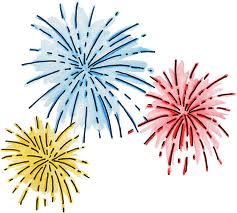 EMERGENCY INTERVENTIONS, INCLUDING RESTRAINT, REMOVAL OF PERSONAL PROPERTY AND SPECIALIZED RESTRAINT.
51
Emergency* Intervention
	
Emergencies occur when a Person’s Challenging Behavior presents an Imminent Risk* to the health and/or safety of the Person or the community. 

If necessary to protect the Person or the community from Imminent Risk, Restraint otherwise permitted, with an approved BMP, in this regulation may be used on an Emergency basis. 

Emergency intervention is a DHHS approved physical management program. 

When Emergency Restraint is utilized, the least restrictive technique necessary to make the situation safe must be used.

Any Emergency intervention must be terminated as soon as the need for protection is over; no further restriction may be imposed.
52
[Speaker Notes: Do not read]
Emergency Intervention
Emergency intervention may include temporary removal of personal property to protect the Person from Imminent Risk of injury.  The property must be returned as soon as it is safe to do so.

Whenever Emergency Intervention is used, it must be reported and a Reportable Event filed.  

Prohibited practices, as outlined in Section 5.07 of this regulation, must not be used on an Emergency basis.
53
Recurring Patterns
The predictable and routine use of Emergency Intervention does not afford a Person the level of protection and oversight intended by these regulations
 
If Emergency Restraint is used on a Person more than three (3) times in a two-week period, or six (6) times in any 365-day period, or is used in a recurring pattern

Other Emergency Intervention (Specialized Restraint or removal of personal property) is used three (3) times in a 365-day period
54
Recurring Pattern (Con’d)

Then the Planning Team must ensure a Functional Assessment is developed or updated and the Positive Support Plan reviewed for effectiveness. 

An IST* must be convened.

If the Planning Team determines a Behavior Management Plan is warranted, an appropriate plan must be developed and submitted for approval pursuant to this regulation.

When a Behavior Management Plan is identified as a need and is not developed within sixty days, the Planning Team must identify it as an unmet need.
55
Recurring Pattern (Con’d)
If the Planning Team does not develop a Behavior Management Plan, the Planning Team must submit to the Review Team for approval a justification explaining why a Behavior Management Plan is not necessary.  This can be done is the IST assessment. 

	The Review Team may require that a Behavior 	Management Plan be developed to address 	recurring Challenging Behavior.
56
57
THE USE AND REVIEW OF SAFETY DEVICES*
The purpose of the Safety Device, the impact its use has upon the person for whom it is prescribed or recommended, and the degree of intrusiveness the device imposes must be determined on an individual basis. 

Safety Devices may never be used as punishment, for staff convenience, or as a substitute for teaching the person new skills or abilities that would eliminate the underlying risk that gives rise to the request for the use of the device.

Except as provided in Section 5.11-7, a Safety Device may not have as its purpose, in whole or in part, the provision of behavior management.
58
Specific Examples of Devices Usually Considered to be Safety Devices:
Some examples can be found in 5-10.2 (page 30)

The devices listed in the regulations are not intended to describe every Safety Device that might be used or devised. 
Personal planning teams and qualified professionals may suggest other Safety Devices and those Safety Devices may be utilized if they meet the definition of a Safety Device under state law and this regulation. 
Review Teams may use the lists above as guidance in judging by analogy whether the purpose and use of any proposed device qualifies the device as a Safety Device as defined.
59
Preliminary Requirements Prior to Review
Written recommendation from a physician qualified to practice in the state of Maine
Approval by the person’s Personal Planning Team, and that approval must be recorded in a document that is part of the person’s personal planning record
Any member of the Planning Team may request review or involvement by an Advocate
If the person has a guardian, or if the person is under limited medical guardianship, the guardian must approve the use of the Safety Device
60
Preliminary Requirements Prior to Review
The Personal Plan of each Person affected by the use of the Safety Device must indicate how that Person will be supported to minimize the negative impact of any restriction

When a video monitoring device or video recording is used and it is highly predictable that another Person will trigger or appear on the monitoring or recording device, the consent of that Person must be obtained
61
Frequency of Review
Any use of a Safety Device must be reviewed at least once per year by the Review Team

Any member of the Review Team may require that use of a Safety Device be reviewed more frequently. Information must be current for that review
62
Standard Forms
All initial and renewal requests for permission to use a Safety Device must be submitted on a standard form made available by the Department on the OADS website

Each request for permission must be accompanied by the written recommendation of a physician, and any required consents for the use of the Safety Device

The request form must clearly identify the Safety Device and must describe the conditions of use of the device and the anticipated frequency of its use
63
[Speaker Notes: Sample form is in packet]
Requests for Multiple Safety Devices
Each request for permission to use a Safety Device must have its own professional authorization that refers specifically to that Safety Device and approval by the planning team.
Multiple devices by the same professional can be on the same form.
Safety Devices that are normally used in pairs, such as gloves or foot straps, do not need separate request.
64
Review Team Practices For Safety Devices
The approval of a Safety Device requires both voting members to vote in favor of the plan or the plan with conditions. If one voting member disagrees, the plan is not approved.

The Review Team shall make a determination of approval or disapproval within thirty (30) calendar days of its receipt of the request for approval and all completed supporting or accompanying documentation necessary to conduct the review.
65
Notifications after Review
The person or entity requesting approval to use a Safety Device is responsible for notifying the Person’s Planning Team of the decision made by the review team.
66
Use of Safety Related Devices or Practices that Do Not Need Approval of the Review Team
A list of them can be found in section 5.10-4 (pg 33) of the Behavioral Regulations
67
Requirements for the Use of a Therapeutic Device
A Device used for body positioning or alignment applied only under the supervision of a medical doctor, occupational therapist, or physical therapist licensed to practice in the state of Maine. 

The professional may delegate responsibility for the day-to-day application of the use or application of the support to others, as long as any other persons applying the support have been trained in the proper use of the support and the professional retains professional responsibility for the application of the support.

The use and design of the device must be individualized to the specific needs of the person who is using the support, so as to meet the need and maximize the comfort of the person. 

The device must make allowances for the person to change body positions.

The impact upon the person’s body alignment and blood circulation must be considered in the use of any Therapeutic Device.
68
5.10-6 Distinctions Between Safety Devices, Devices that are Utilized for Behavioral Management, and Therapeutic Devices
Person’s personal planning team is responsible for determining the  initial classification of the device. 

The Review Team may exercise its own discretion in classifying any device, intervention, or practice.
69
Helmets Used to Prevent or Diminish the Degree of Injury to a Person Engaging in Self Injurious Behavior
A helmet whose primary purpose is to:

1. protect a Person from self-injurious behavior 
2. to diminish the degree of injury of a person engaged in self-injurious behavior, 
3. whose purpose is to prevent a person from biting others,

is presumed to be part of a Level 3 Behavior Management plan for the first year of its use. 

The use of the helmet during that year is subject to the requirements for review under Section 5.11-3.(Behavior Management Plan)

 A review team may exercise its discretion to classify the use of a helmet for the purposes of a safety plan if after one year, the Review Committee determines that the use of the helmet is as a Safety Device, a behavioral plan is no longer needed.
70
71
Test Review
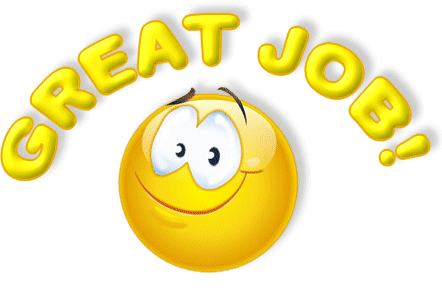 72
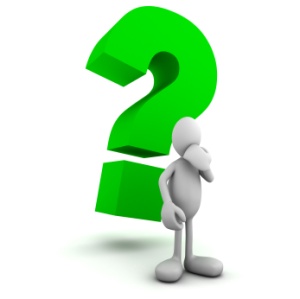 Please reach out to your Supervisor for any questions or clarifications which you may have or email at OADS@maine.gov
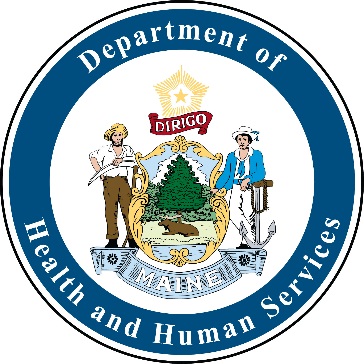 73